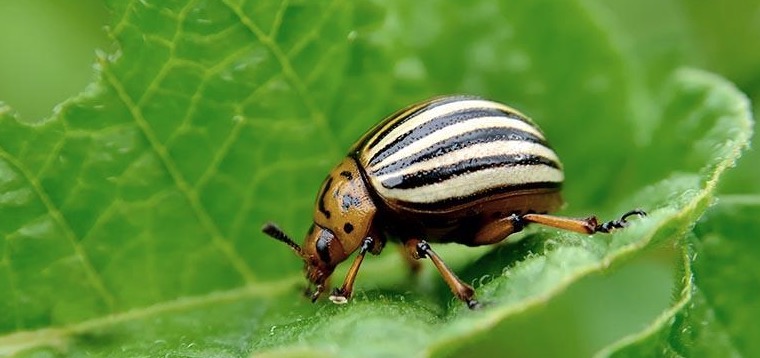 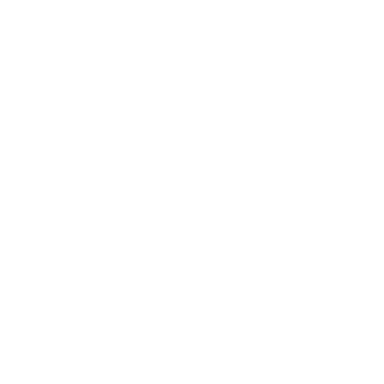 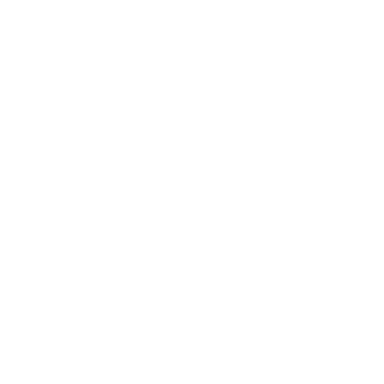 CABI Pest Risk Analysis Tool
Guidance on risk ratings and confidence levels
October 2021
[Speaker Notes: CABI Pest Risk Analysis Tool]
Assessing risk
Introduction
Working in teams
Offline working
External Links
Help and feedback
Pest Risk Analysis
A process for evaluating biological or other scientific and economic evidence to determine whether an organism is a pest, whether it should be regulated, and the strength of any phytosanitary measures to be taken against it (IPPC, ISPM 5).
PRA process
Stage 1: Initiation
Stage 2: Pest risk assessment
Stage 3: Pest risk management
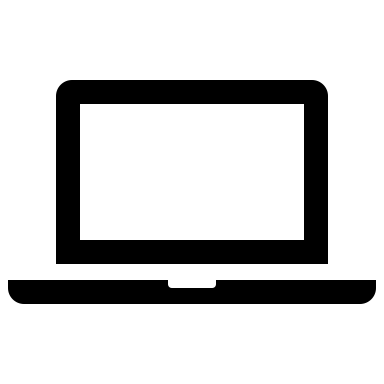 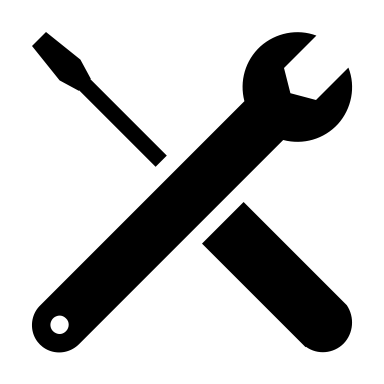 IPPC standards specifically relating to PRA include ISPMs 2, 11 and 21
[Speaker Notes: PRA process

Stage 1: Initiation - the reason for the PRA and identification of the pest(s) or pathway(s) of concern
Stage 2: Pest risk assessment - categorization and assessing the probability of entry, establishment, spread and potential consequences
Stage 3: Pest risk management – selection of measures for risks identified in stage 2

IPPC standards specifically relating to PRA include ISPMs 2, 11 and 21 – see https://www.ippc.int/en/core-activities/standards-setting/ispms/]
Assessing risk
Introduction
Working in teams
Offline working
External Links
Help and feedback
Stage 2: Pest risk assessment
Risk is a product of likelihood and impact (or probability x potential consequences)
How likely is a pest to be introduced and how much harm would it cause?
Pest risk
= (Probability of introduction) x (Probability of spread) x (Potential consequences)
Probability of introduction
= (Probability of entry) x (Probability of establishment) 
Magnitude of impact
Potential consequences = (Economic impacts) + (Environmental impacts) + (Social impacts)
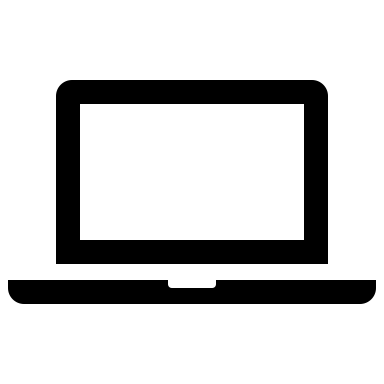 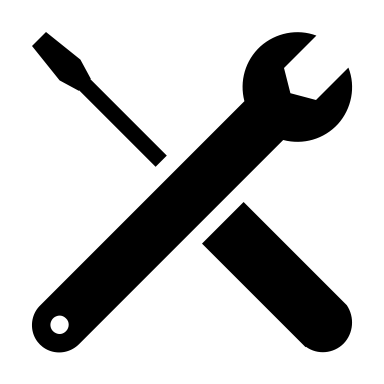 Assessing risk
Introduction
Working in teams
External Links
Help and feedback
Pest risk assessment steps
Probability of entry (likelihood)
Probability of establishment (likelihood)​
Probability of spread (likelihood or magnitude)​
Potential consequences (economic, environmental, social) (magnitude)​
​
Risk assessment summary:​
How to provide likelihood and magnitude for each component?​
How to summarise the risk based on the four components?​
​
Important because the risk will determine whether the pest (or the commodity) requires phytosanitary measures and the strength of those measures​
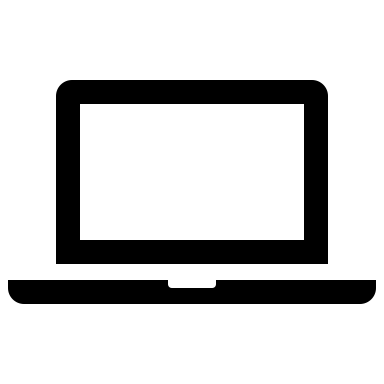 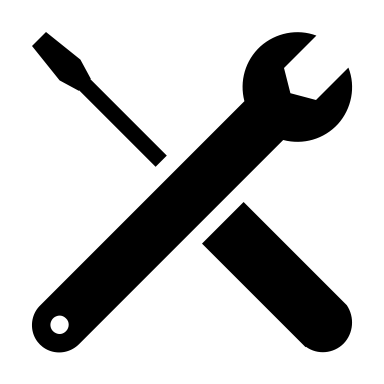 Assessing risk
Introduction
Working in teams
External Links
Help and feedback
Pest risk assessment summary
All risk assessment methods will have to provide «scores» for the 4 components: entry, establishment, spread and impact

In quantitative and semi-quantitative PRAs these will be values​
​
In qualitative PRAs there may be 3-4-5 levels​, e.g. the CABI PRA Tool uses 4 risk ratings: negligible, low, medium, high​
​
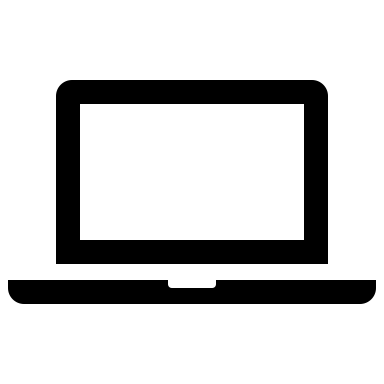 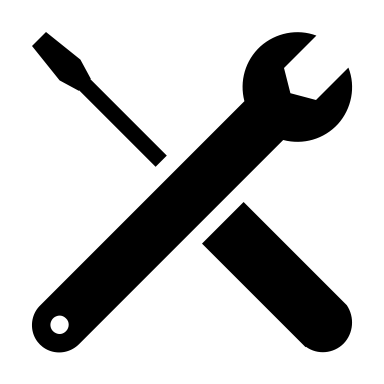 Assessing risk
Introduction
Working in teams
Offline working
External Links
Help and feedback
Quantitative vs Qualitative PRA
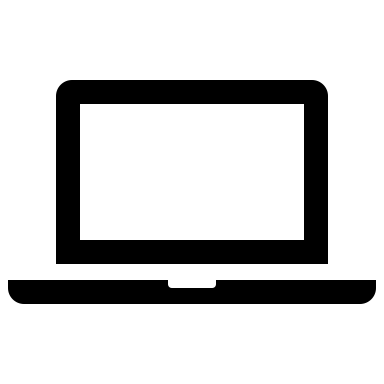 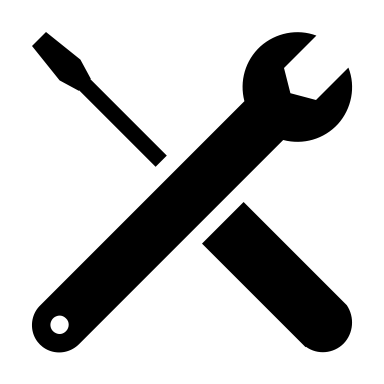 [Speaker Notes: Quantitative

Probability or likelihood is expressed as a value between 0 (never) and 1 (always)
Consequences expressed in currency
This requires sampling or other observations to determine the frequency of events, amount of damage and the level of accuracy
Models are used to calculate probability in statistical terms
When this approach is applied to parts of a PRA it is described as ‘semi-quantitative’

Qualitative

Probability or likelihood is expressed as High (almost certain), Medium (likely), Low (unlikely), Negligible (very unlikely)
The risk rating is determined by expert judgement based on an assessment of the scientific evidence available
In some schemes, qualitative risk scores are given a numerical value to enable calculations of relative risk]
Assessing risk
Introduction
Working in teams
External Links
Help and feedback
Recommendations
During the risk assessment process, for individual scores as well as for the final risk assessment:​
​
Provide as much written justification as possible​
Use quantitative information when available (including in qualitative PRAs)​
Be as precise as possible​
Use reliable references​
​
A well-documented PRA scheme helps to make PRAs more consistent and acceptable to stakeholders​
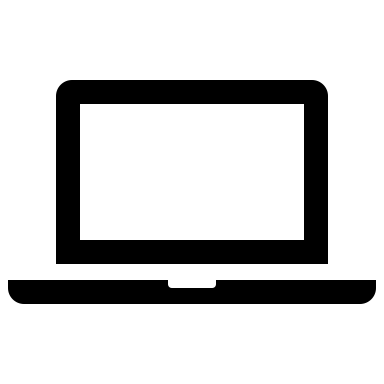 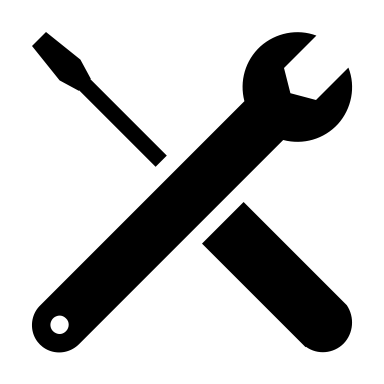 Assessing risk
Introduction
Working in teams
Offline working
External Links
Help and feedback
Assigning a Qualitative Risk Rating
CONSEQUENCES
PROBABILITY
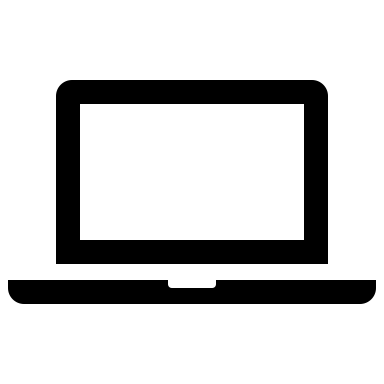 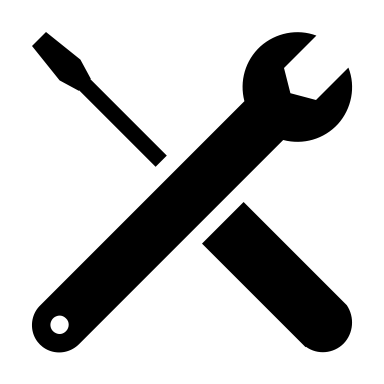 *Adapted from Kent’s Words of Estimative Probability
[Speaker Notes: Consequences
High - Irreversible or very severe damage is likely in the PRA area (massive or major impact).
Medium - There is potential for the pest to cause significant damage in the PRA area (moderate impact).
Low -There is potential for the pest to cause some damage that can be minimized with existing mitigation measures (minor impact).
Negligible - There are no significant impacts associated with the pest.

Probability
High - It is highly likely to occur. Probability*: 75-100%.
Medium - It is likely to occur in some circumstances. Probability: 30-75%.
Low - It is unlikely to occur but has been known to occur. Probability: 7-30%.
Negligible – Very unlikely, It has never occurred in similar circumstances. Probability: <7%.]
Assessing risk
Introduction
Working in teams
Offline working
External Links
Help and feedback
Using a risk matrix
CONSEQUENCES
PROBABILITY
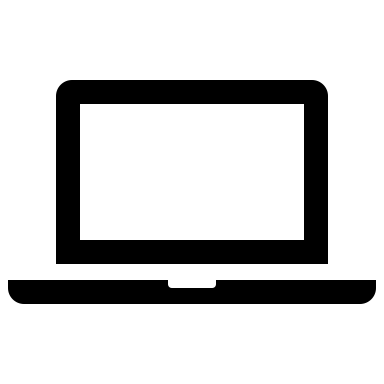 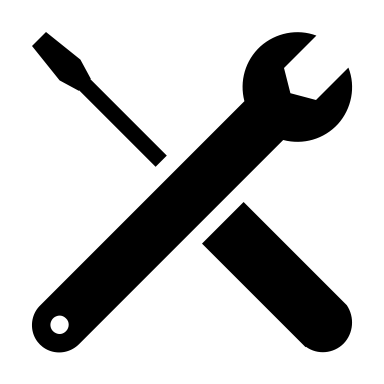 Assessing risk
Introduction
Working in teams
Offline working
External Links
Help and feedback
Risk assessment steps
Categorization
Quick screening to decide whether the criteria for a quarantine pest are met before proceeding with full risk assessment
Probability of entry
Probability of establishment
Probability of spread
Potential consequences (economic, environmental, social)

Risk assessment summary:
Does the pest require phytosanitary measures?
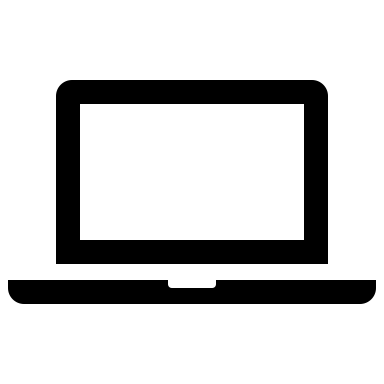 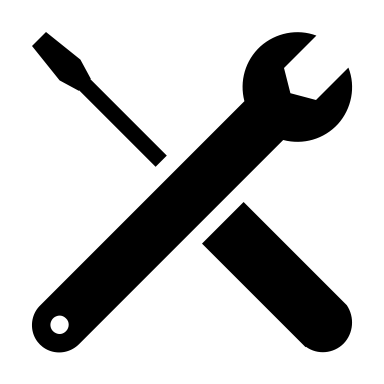 Assessing risk
Introduction
Working in teams
External Links
Help and feedback
Risk assessment steps – 1. Probability of entry
Factors to consider
Human-associated pathways
Natural spread 
Prevalence in area of origin
Association with the pathway
Volume and frequency
Seasonal timing 
Speed and conditions of transport
Existing procedures 
Previous interceptions
Transfer to suitable hosts / habitats 
Number of destinations
Intended use
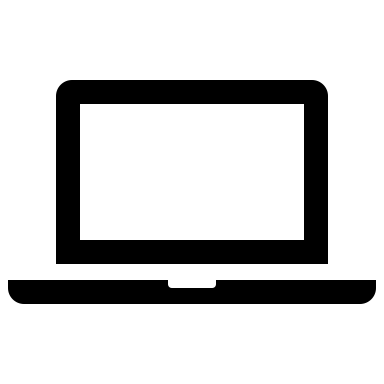 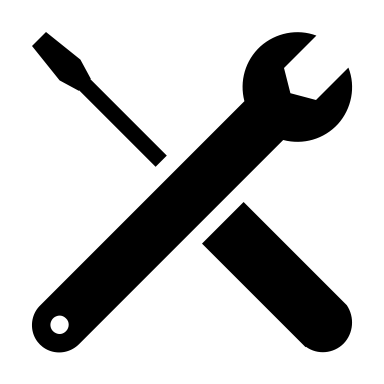 [Speaker Notes: Factors to consider
For pest-initiated PRAs consider human-associated pathways and natural spread as means of entry and document each separately
Prevalence of the pest in the area of origin
Association with the pathway at origin
Volume and frequency of transported plant commodities, conveyances or people
Seasonal timing 
Speed and conditions of transport
Existing pest management procedures 
Previous interceptions
Transfer to suitable hosts / habitats 
Number of destinations
Intended use of commodities

High - Entry of the pest to the PRA area is very likely or certain. There are many  pathways, or high commodity volumes/ frequency from source areas. Live interceptions demonstrate survival and possibly reproduction during transport.
Medium - Entry to the PRA area requires a combination of events. Introduction/ interception in other countries has been reported from similar pathway(s).
Low - Entry to the PRA area is unlikely but possible. Transport conditions and general pest management procedures are unlikely to favour survival.
Negligible - Probability of entry into the PRA area is extremely low. There are no reports of entry via a similar pathway elsewhere.]
Assessing risk
Introduction
Working in teams
External Links
Help and feedback
Risk assessment steps – 2. Probability of establishment
Factors to consider
Climatic suitability 
Protected environments
Suitable hosts and habitats
Vectors
Adaptability of pest 
Minimum population for establishment
Number of life cycles
Existing cultural and pest management practices
Natural enemies
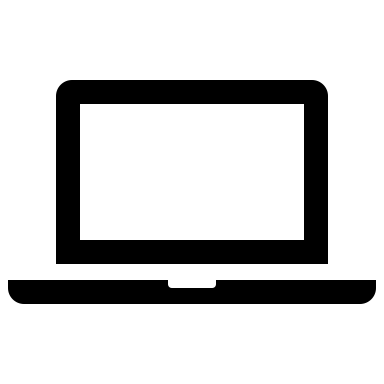 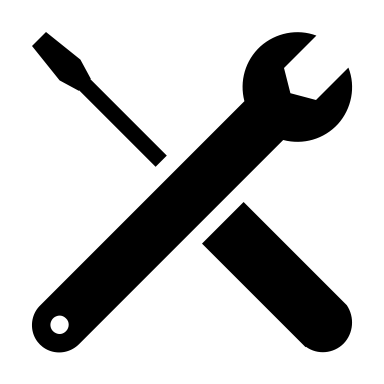 [Speaker Notes: Factors to consider
Climatic suitability for survival and reproduction
Protected environments
Availability and abundance of suitable hosts and habitats
Presence of vectors
Adaptability of pest to different conditions
Minimum population for establishment
Number of life cycles
Existing cultural and pest management practices
Presence of natural enemies

High – Pest is very likely to establish because suitable climatic zones, hosts, habitats and vectors are widely available. The pest has established in other areas with similar conditions.
Medium – Pest is likely to establish in parts where climate is suitable or tolerated and suitable hosts and habitats are available. Temporary populations may have potential to adapt.
Low – Pest could overwinter in protected environments or mild winters. Main hosts or vectors are sparse or absent; alternative hosts may exist for which feeding, but not the full life cycle, have been recorded.
Negligible - Pest has no potential to survive and become established in the PRA area because climate, hosts, vectors and other conditions are not favourable.]
Assessing risk
Introduction
Working in teams
External Links
Help and feedback
Risk assessment steps – 2. Probability of introduction
Probability of introduction = (Probability of entry) x (Probability of establishment)

The standard matrix here has been adjusted to give more weighting to the probability of establishment (adapted from PRATIQUE)
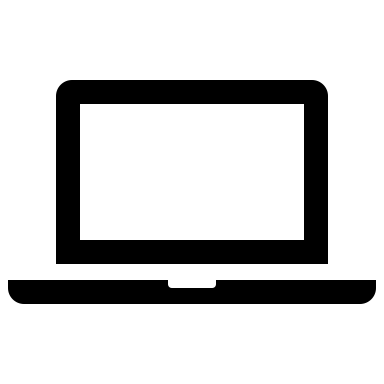 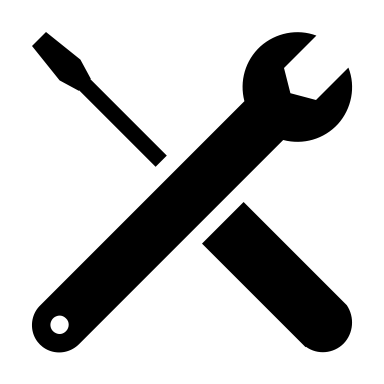 Assessing risk
Introduction
Working in teams
External Links
Risk assessment steps – 3. Probability of spread
Factors to consider
Spread elsewhere
Environmental suitability
Natural barriers
Natural spread
Vectors
Human-mediated transport
Waste disposal
Natural enemies
Spatial or temporal models
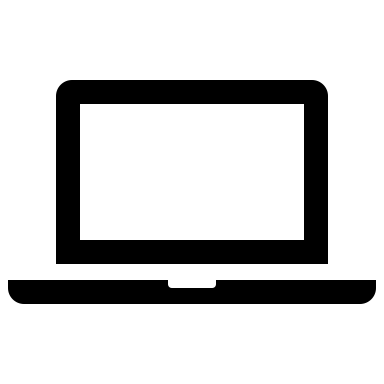 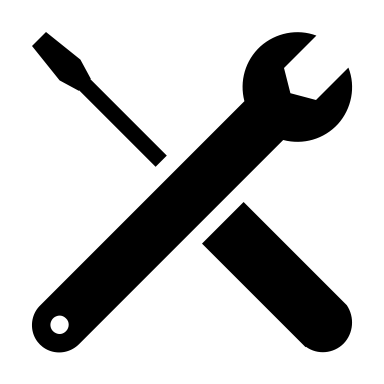 * Rate of spread can be expressed in km/y or % PRA area suitable for establishment etc.
[Speaker Notes: Factors to consider
Means of spread elsewhere
Suitability of the environments
Presence of natural barriers
Rate of natural spread
Presence of vectors and rate of spread
Rate of spread with conveyances and commodities
Disposal of waste or by-products
Presence of natural enemies
Spatial or temporal models

High - Rapid natural, vectored or human-mediated spread and reproduction of the pest throughout the potential range is likely in <5 years*. Multiple foci and via multiple means (including some human-mediated transport).
Medium - Pest is likely to spread within the PRA area over a few years, may not reach all potential areas in 5 years. Some human-mediated transport. Several foci; may not reach all potentially suitable areas.
Low - Pest has some potential for spread locally within a year but low capability to bridge gaps between suitable hosts and habitats. 
Negligible - Pest has extremely low potential for natural spread and has very specific requirements for establishment reducing the likelihood of human-mediated transport to suitable areas.

*The rates here are included as an illustration and may not be suitable for all territories]
Assessing risk
Introduction
Working in teams
External Links
Risk assessment steps – 4. Potential consequences
Factors to consider
Crop yield losses
Reduced crop quality
Market access
Vectoring of other pests
Costs of control
Environmental impact of control Native biodiversity
Ecosystem services
Social impact
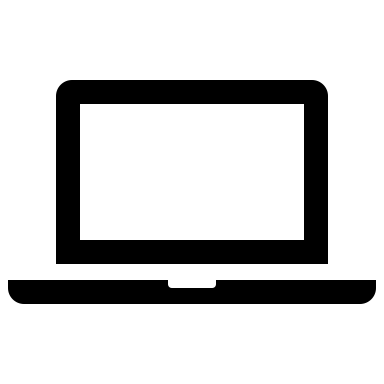 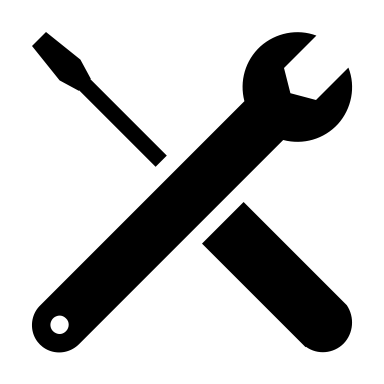 If the potential consequences are Negligible the PRA can stop
Threshold monetary values may be used when assigning risk ratings
[Speaker Notes: IPPC considers economic consequences to include environmental and social impacts in PRA

Factors to consider
Economic losses due to reduced crop yield or quality
Effect on domestic and export market access
Vectoring of other pests
Costs of control
Environmental impact of control measures
Impact on native biodiversity
Impact on ecosystem services
Social impact - on employment, health, recreation and aesthetics

High - Pest has potential to cause major (severe) damage to commercial crops or the environment. Pest is a vector of a regulated pathogen, difficult or very costly to control, or will affect trade.
Medium - Pest is predicted to cause moderate economic or environmental impact. 
Low - There is potential for the pest to cause some damage that can be minimized with mitigation measures (minor impact).
Negligible – Plants in the PRA area are not considered to be at risk from introduction of this pest.]
Assessing risk
Introduction
Working in teams
Offline working
External Links
Help and feedback
Estimating crop loss
Direct cost of crop loss = 
(% yield loss reported elsewhere) x (yield per ha) x (price per ton) x (acreage)
% Yield loss
Yield per ha
Price per ton
Acreage
Scientific literature, CGIAR centres, industry reports
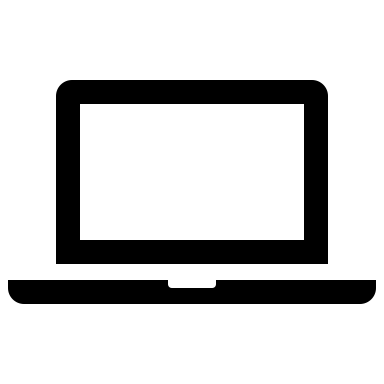 National statistics, FAOSTAT
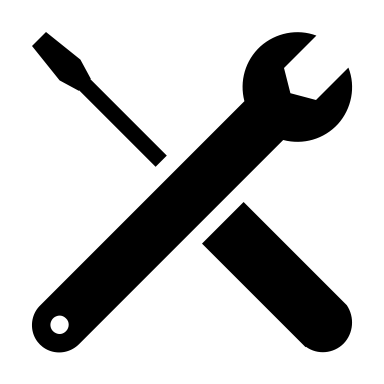 [Speaker Notes: FAOSTAT:
http://www.fao.org/faostat/en/#data/QC 
Go to Data: Crops for yield and acreage by country and Data: Value of agricultural production for price per ton

UN Comtrade (export trade values)
https://comtrade.un.org/data/]
Assessing risk
Introduction
Working in teams
External Links
Help and feedback
Conclusion of Risk Assessment
Acceptable level of risk 
The SPS Agreement discusses the acceptable level of risk in terms of appropriate level of protection
Pest risk = (Probability of introduction) x (Probability of spread) x (Potential consequences)
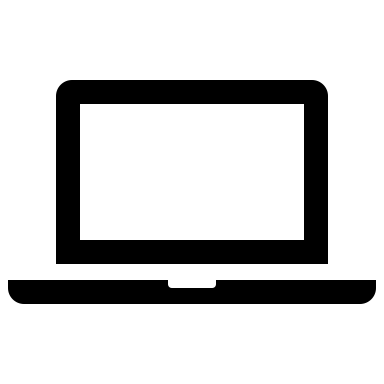 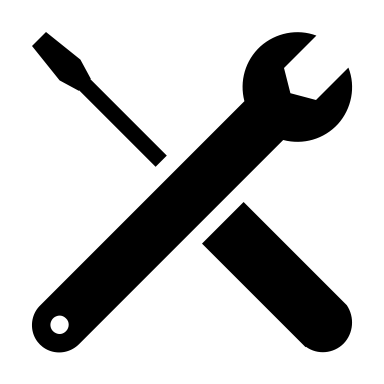 Does the pest require phytosanitary measures?
No, for pests with negligible or low risk rating. The PRA stops
Yes, for pests with medium or high risk rating. The PRA continues to Risk Management
[Speaker Notes: The risk assessor and PRA reviewers determine the overall pest risk for the pest and document the scientific evidence, sources of uncertainty and assumptions to ensure the rationale for the risk assessment is technically justified. 

Answer ‘No’ for pests with an acceptable level of risk (in this case, negligible or low overall risk rating). The PRA stops.
Answer ‘Yes’ for pests with an unacceptable level of risk (medium or high overall risk rating). The PRA continues to Stage 3, Pest Risk Management.]
Assessing risk
Introduction
Working in teams
External Links
Does the pest require phytosanitary measures?
YES
Probability ‘Medium’ or ‘High’ + Consequences  ‘Medium’ or ‘High’
or
Probability ‘Low’ + Consequences ‘High’
Risk management measures should be assigned to this pest
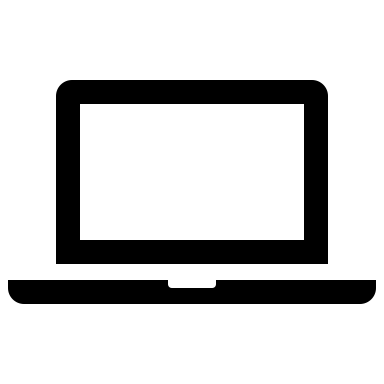 NO
Probability of introduction ‘Negligible’
Threshold for unacceptable consequences not met
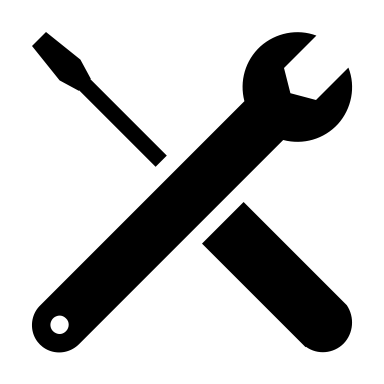 PRA can stop for this pest
[Speaker Notes: Pest Risk 
High and Medium – Specific phytosanitary measures to reduce the pest risk to ‘Low’ are technically justified by the risk assessment to achieve the acceptable level of protection (ALOP). Pests with ‘High’ rating may require stronger measures than pests with ‘Medium’ rating.
Low – Specific phytosanitary measures are not justified. Existing practices are expected to provide sufficient phytosanitary security.
Negligible - No specific phytosanitary measures are necessary.

Probability medium or high + consequences medium or high
or
Probability low + consequences high]
Assessing risk
Introduction
Working in teams
Offline working
External Links
Help and feedback
Assigning a confidence level
Uncertainty is inherent to PRA
Using historical data to predict the future
Using data from one area to predict behaviour in another
Complete information is rarely available
Assigning a confidence level will not directly influence the risk rating but needs to be communicated to stakeholders
Documenting uncertainties and assumptions contributes to transparency
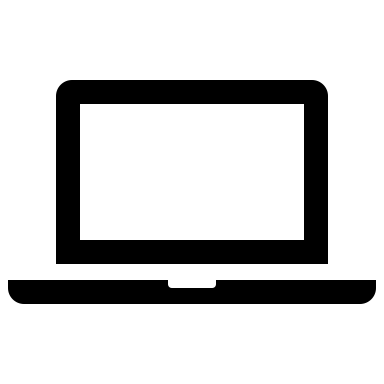 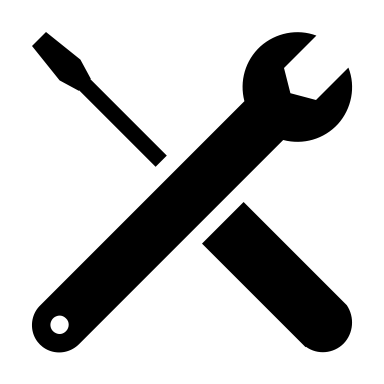 Assessing risk
Introduction
Working in teams
Offline working
External Links
Help and feedback
Sources of uncertainty
Data
Missing, inconsistent, conflicting, imprecise/not specific
Judgement
Subjective, time-limited, expertise-limited
Methodology
Undeveloped, untested, inconsistent, not repeatable, pathways not considered or described inappropriately
Other
Pest & human behaviour, random events, unexpected events, complexity of biological systems
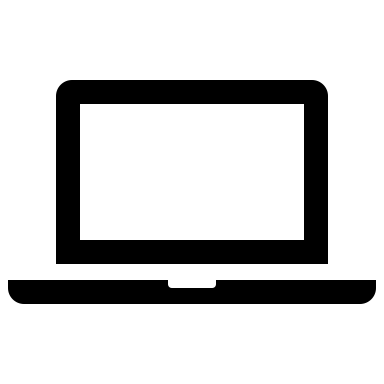 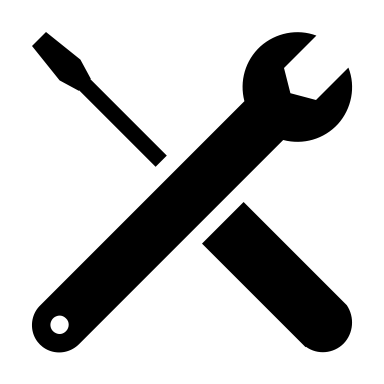 Assessing risk
Introduction
Working in teams
Offline working
External Links
Help and feedback
Reducing uncertainty
Collect more data
Validate data with observations
Statistical analysis
Research 
Use original sources 
Expert consultation / peer review
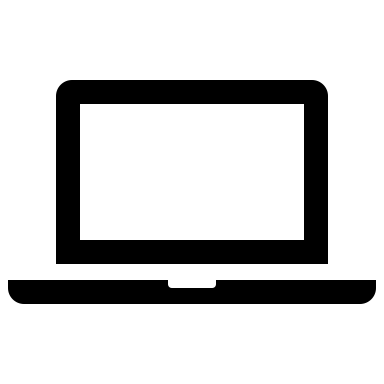 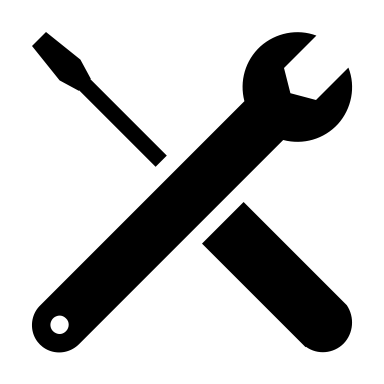 Assessing risk
Introduction
Working in teams
Offline working
External Links
Help and feedback
Reliability of data sources
Factors to consider
Access to sources
Expert judgement needed to fill gaps and handle conflicting information
Request information from trade partner or other countries with experience
PRA review may be triggered by new information
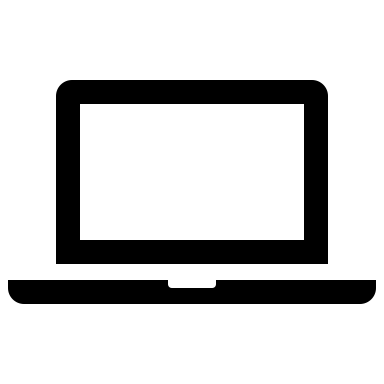 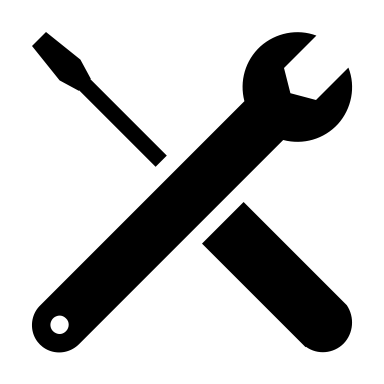 Assessing risk
Introduction
Working in teams
Offline working
External Links
Help and feedback
Assigning a confidence level
Recording uncertainty in PRA
Risk ratings should be based on the scientific evidence and not the extent, applicability or reliability of that evidence
Evidence must be cited
Low confidence means the risk rating could be a risk level higher or lower and additional information is likely to change the risk rating
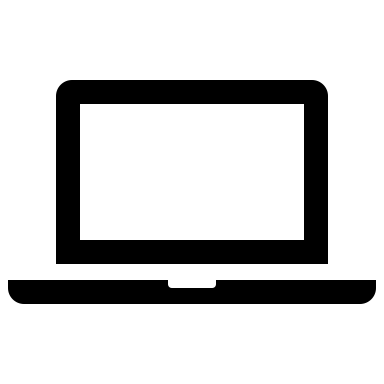 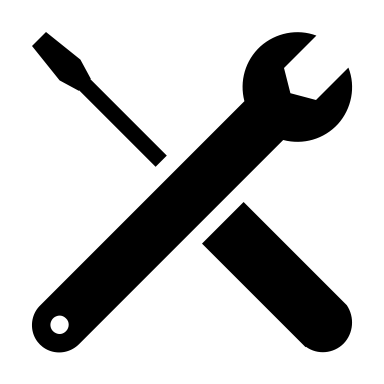